شاهدوا العرض التالي وأجيبوا عن الأسئلة بعدها:
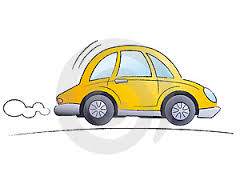 السؤال الأول:
هل لعبة السيارات منظومة تكنولوجية؟ اشرحوا.
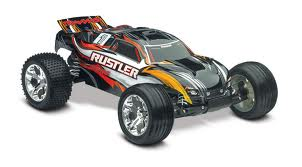 السؤال الثاني:
ما هي أجزاء لعبة السيارة، وما هي وظيفة كل جزء؟

لخصوا الإجابة في جدول ببرمجية الــ word وفقا لما يلي:
اسم المركب (الجزء).
وظيفة المركب (الجزء).
مع أي مركبات (أجزاء) أخرى في اللعبة يتصل المركب.
كيف يؤثر المركب ( الجزء) على عمل المنظومة.
حل السؤال الثاني: